Taloudellinen katsausTalvi 2015
18.12.2015
Kansantalousosasto
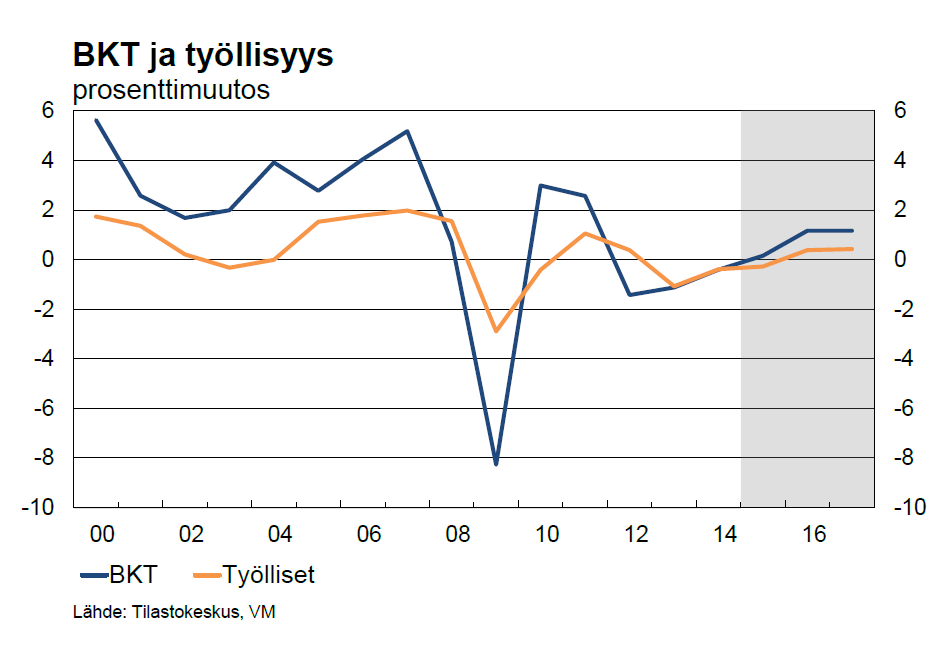 18.12.2015
Kansantalousosasto
2
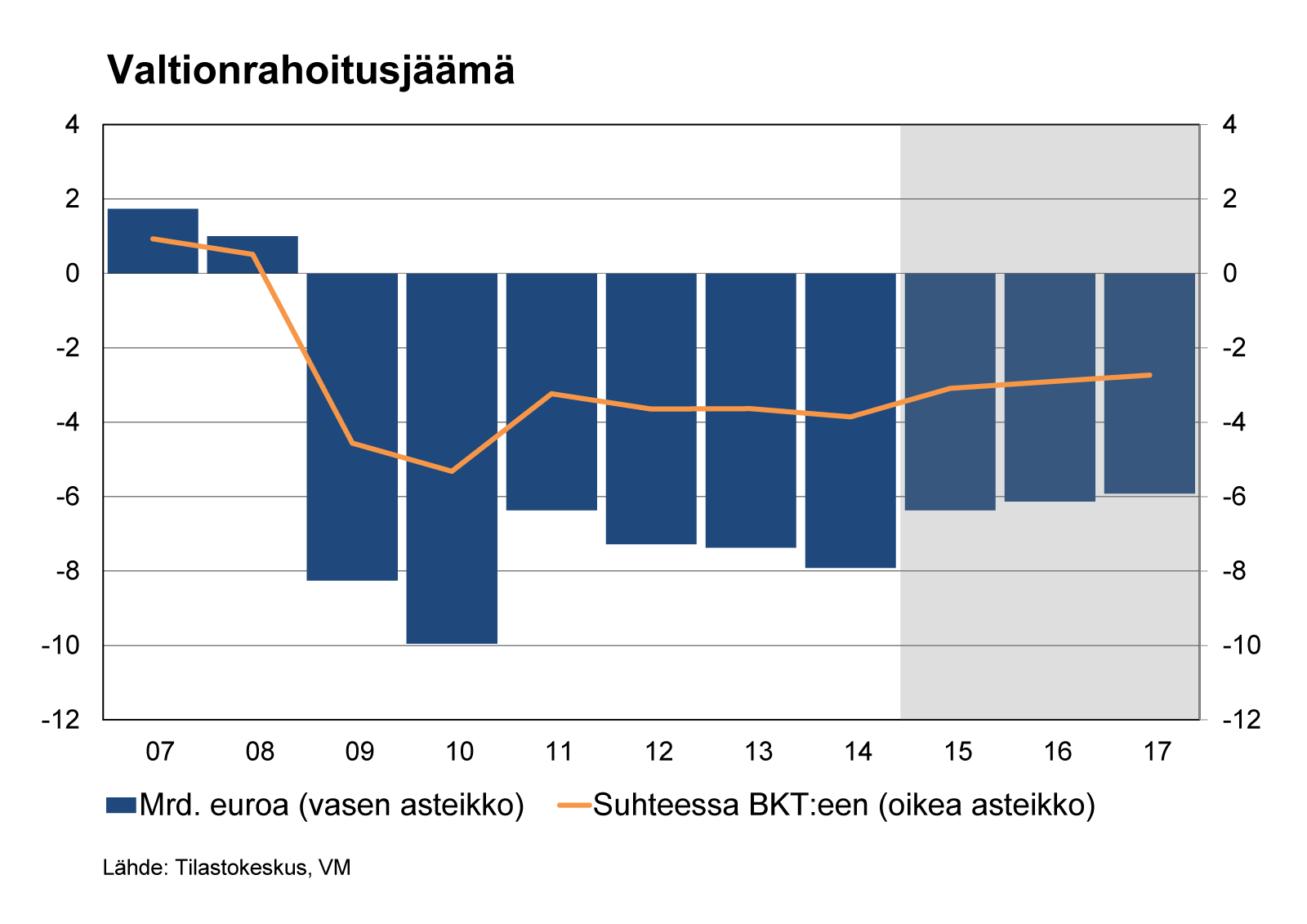 18.12.2015
Kansantalousosasto
3
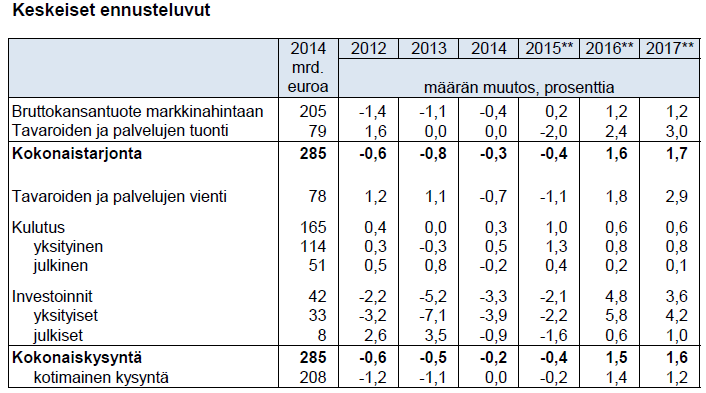 18.12.2015
Kansantalousosasto
4
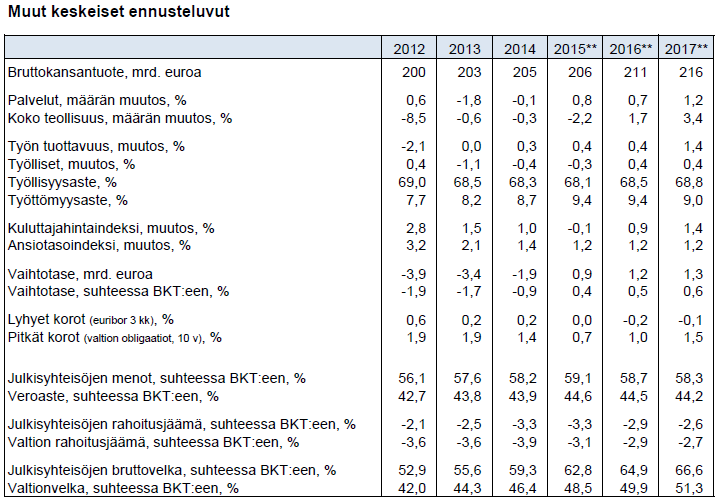 18.12.2015
Kansantalousosasto
5
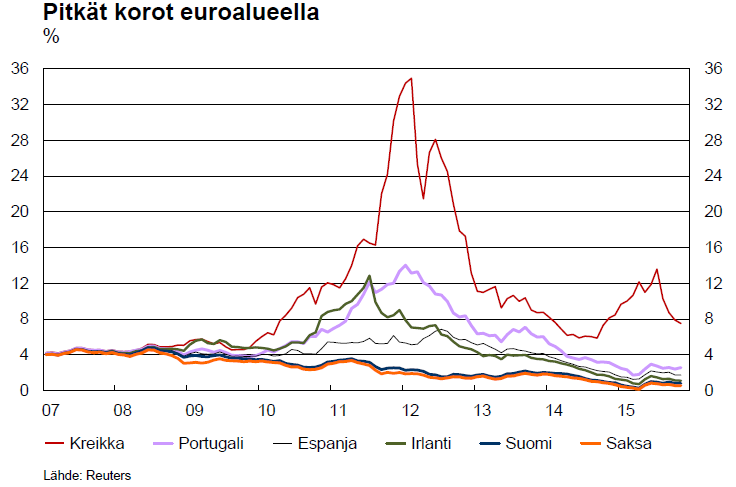 18.12.2015
Kansantalousosasto
6
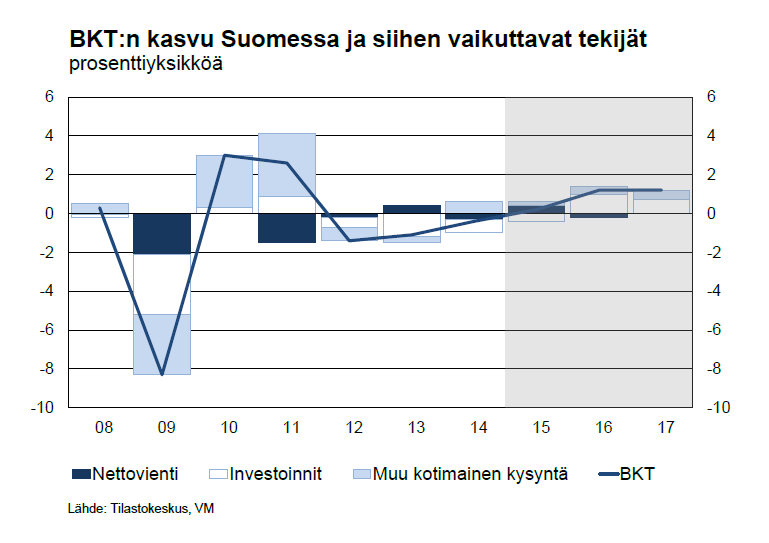 18.12.2015
Kansantalousosasto
7
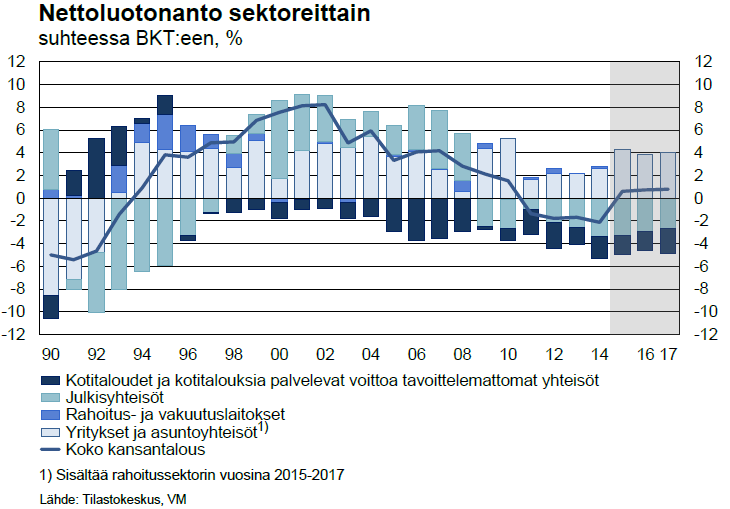 18.12.2015
Kansantalousosasto
8
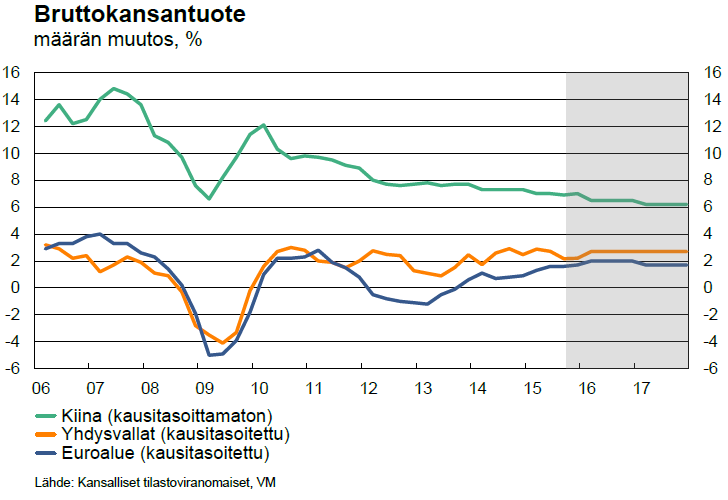 18.12.2015
Kansantalousosasto
9
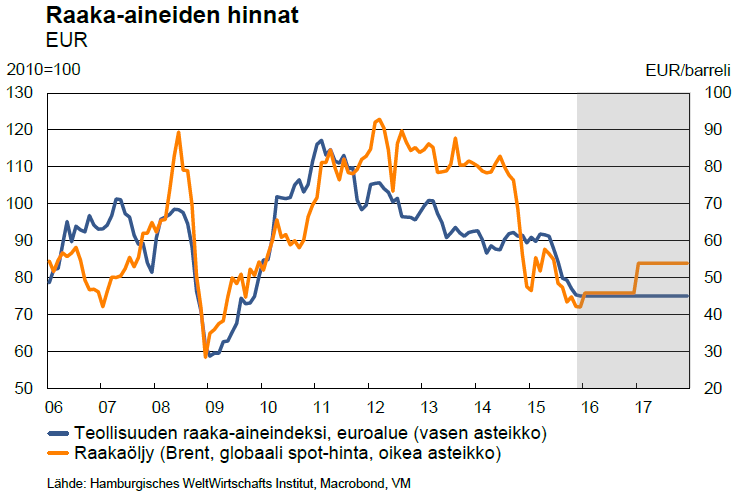 18.12.2015
Kansantalousosasto
10
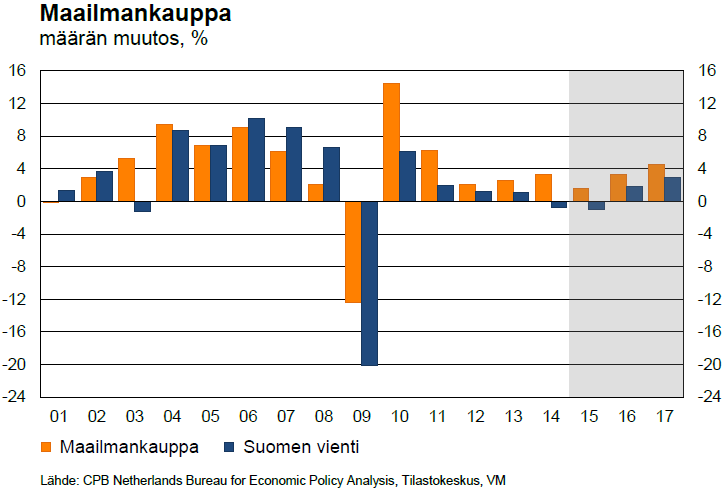 18.12.2015
Kansantalousosasto
11
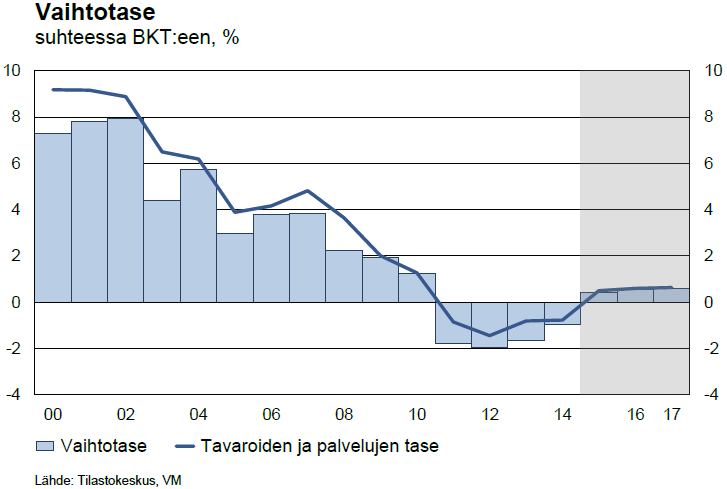 18.12.2015
Kansantalousosasto
12
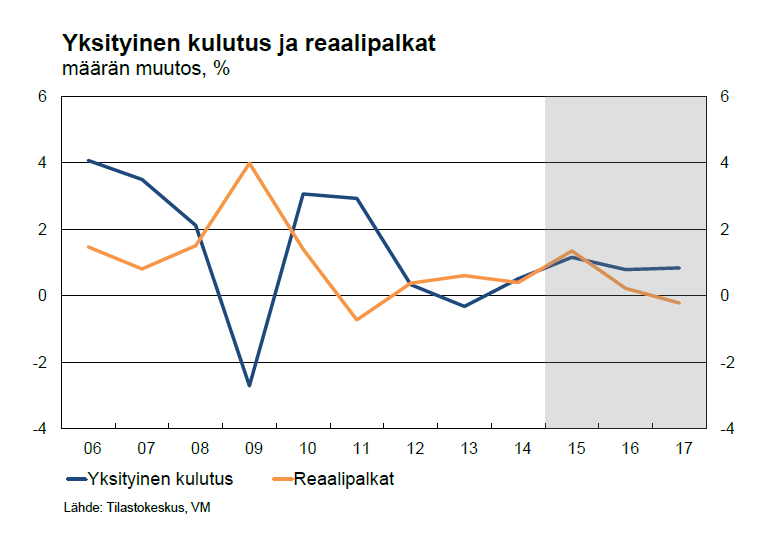 18.12.2015
Kansantalousosasto
13
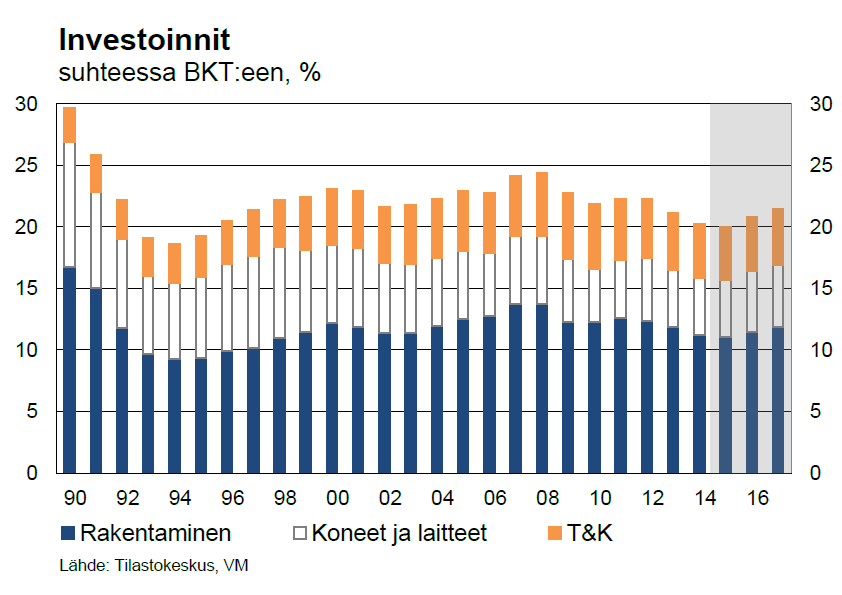 18.12.2015
Kansantalousosasto
14
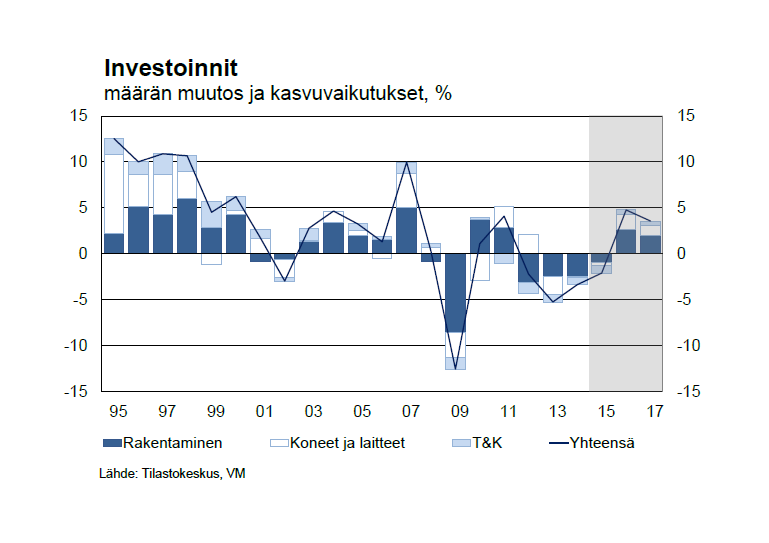 18.12.2015
Kansantalousosasto
15
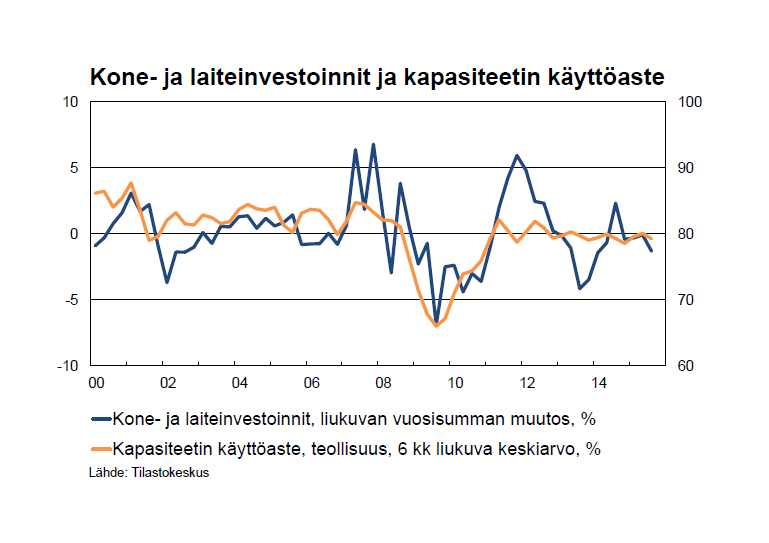 18.12.2015
Kansantalousosasto
16
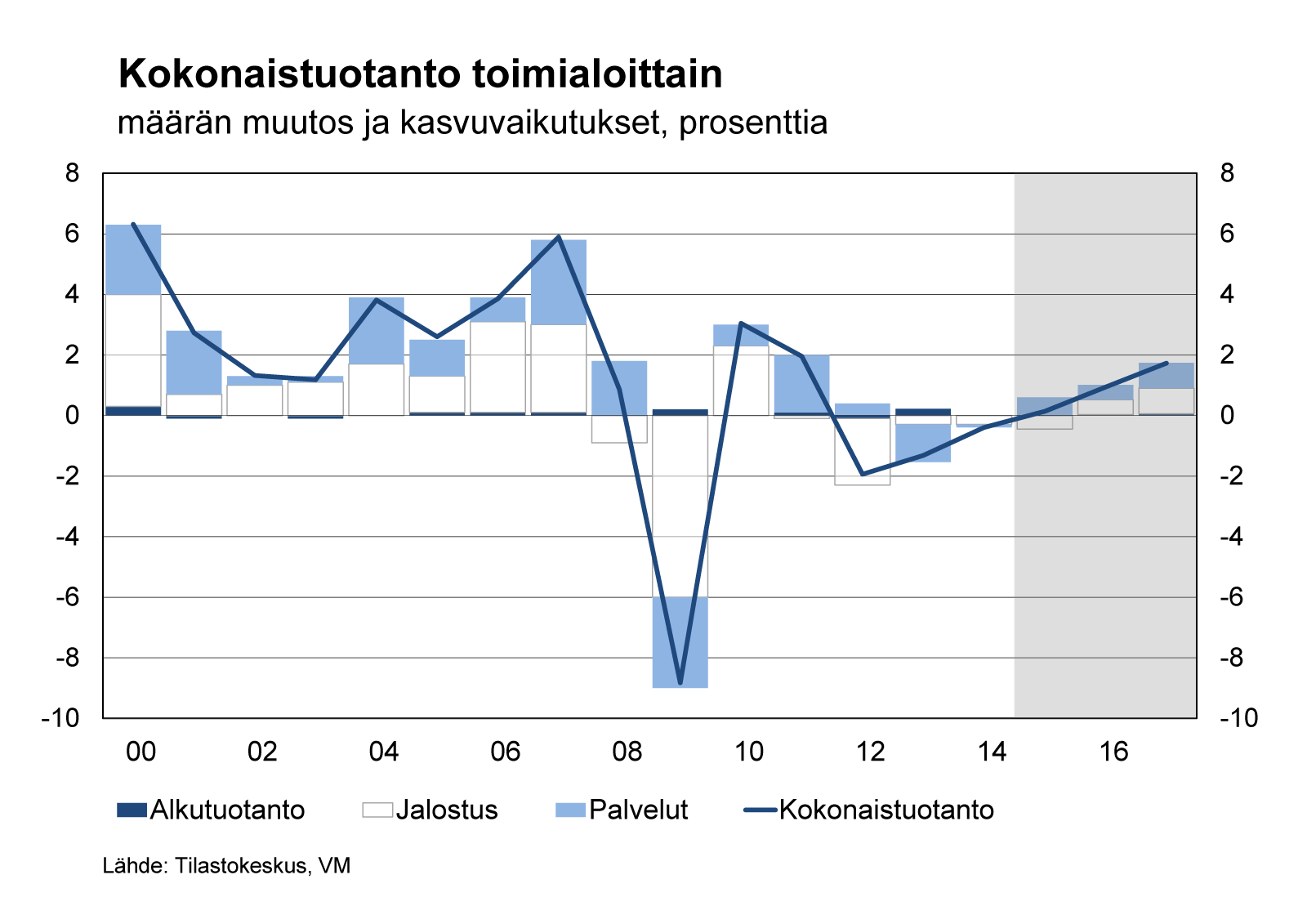 18.12.2015
Kansantalousosasto
17
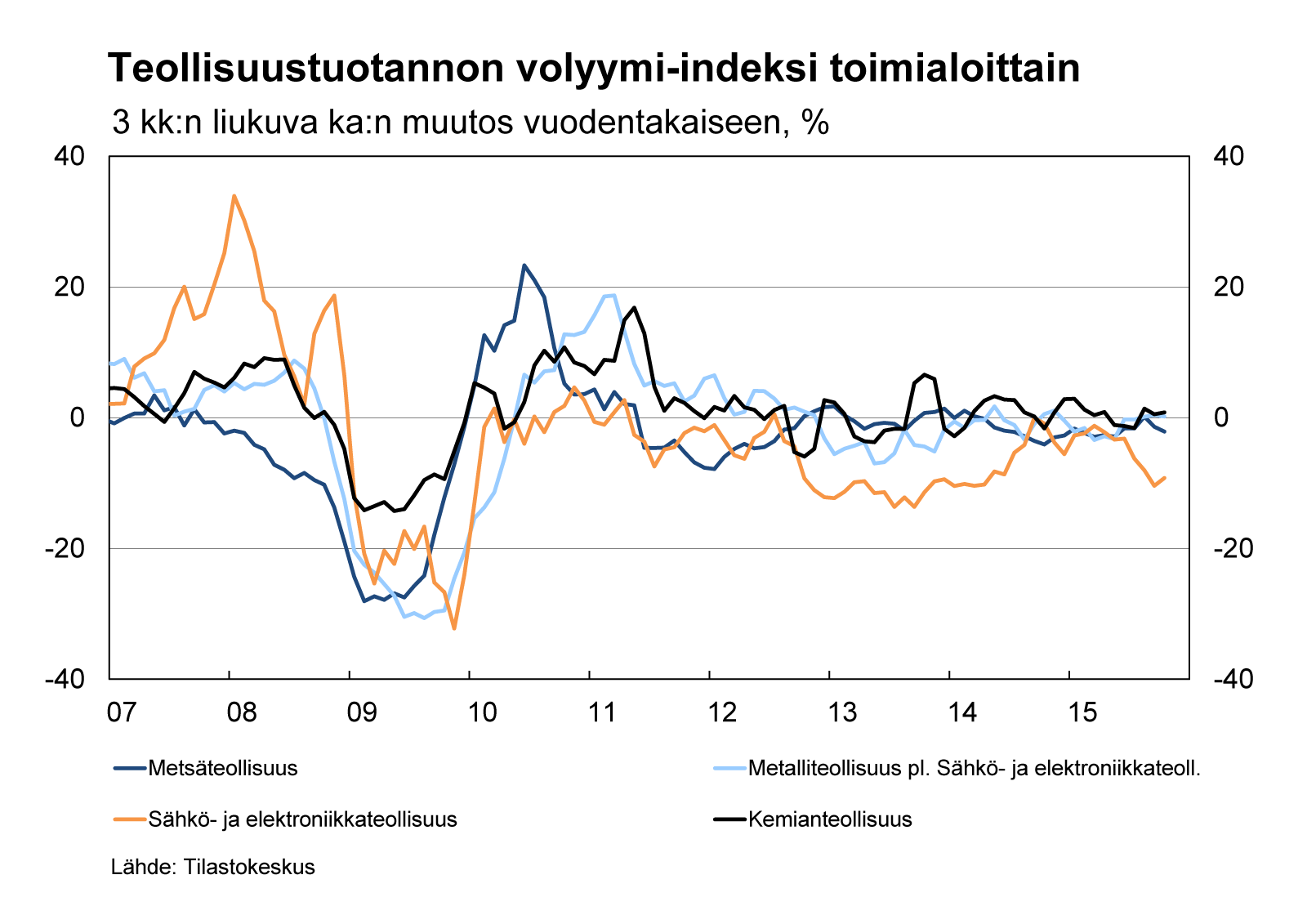 18.12.2015
Kansantalousosasto
18
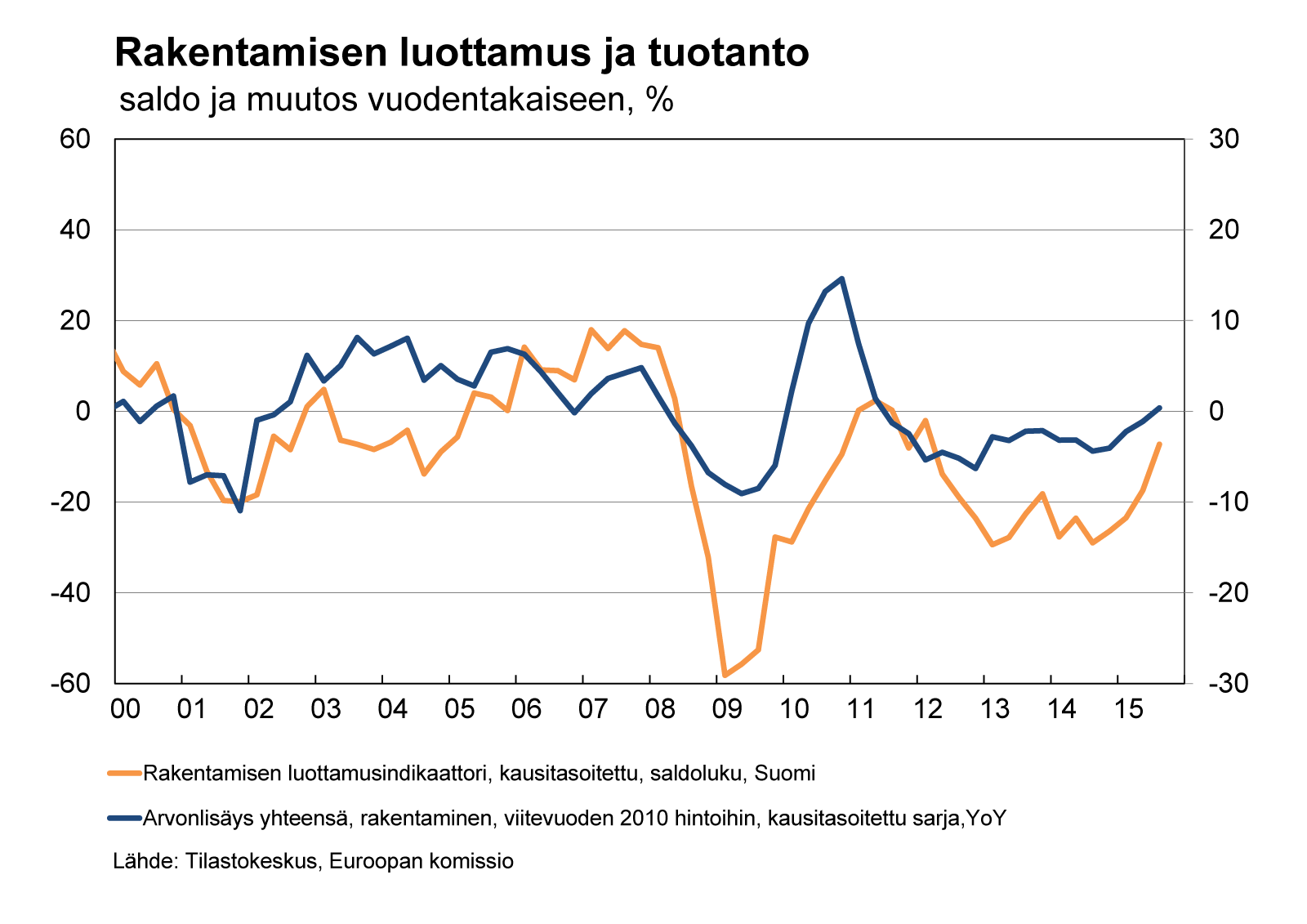 18.12.2015
Kansantalousosasto
19
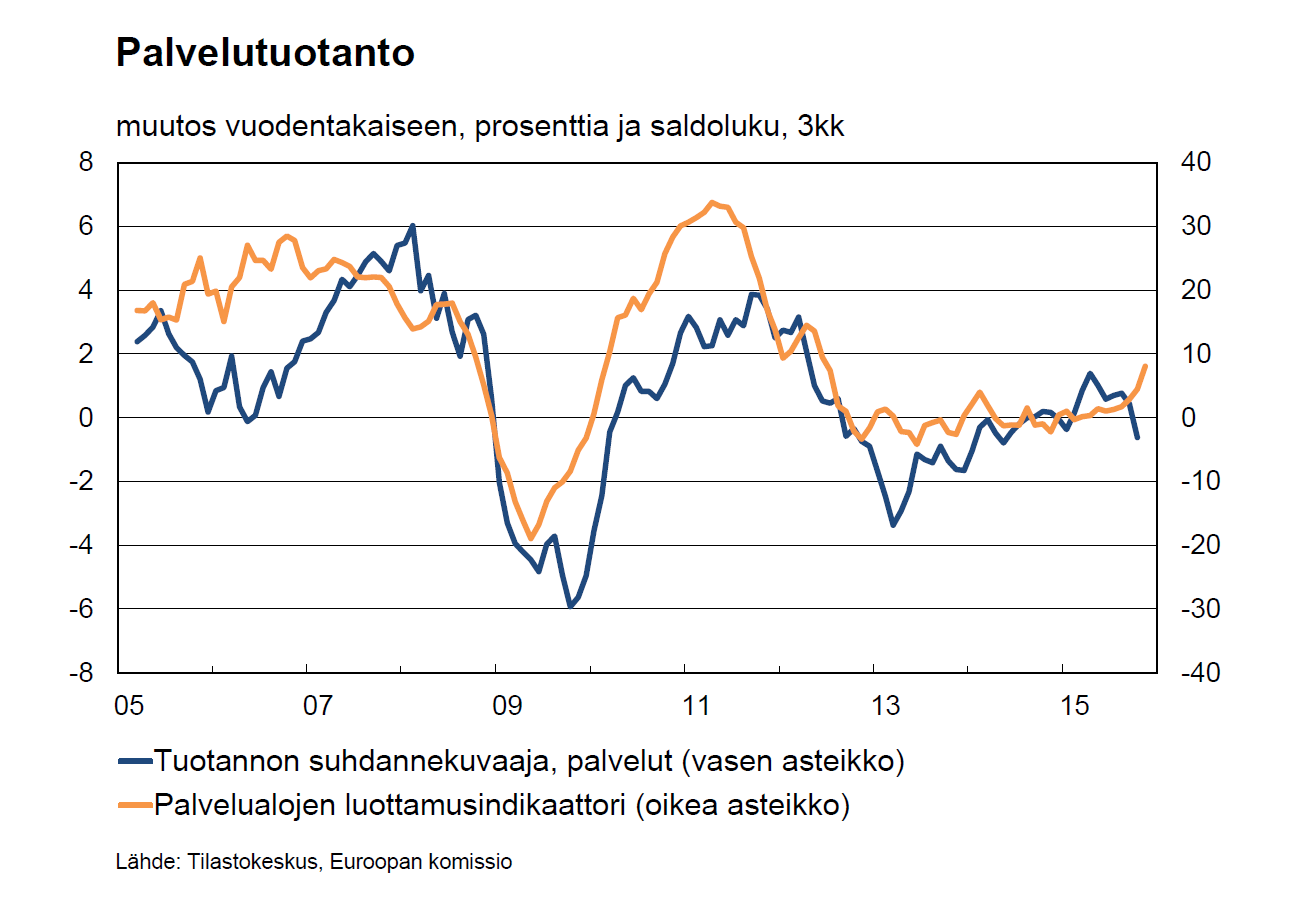 18.12.2015
Kansantalousosasto
20
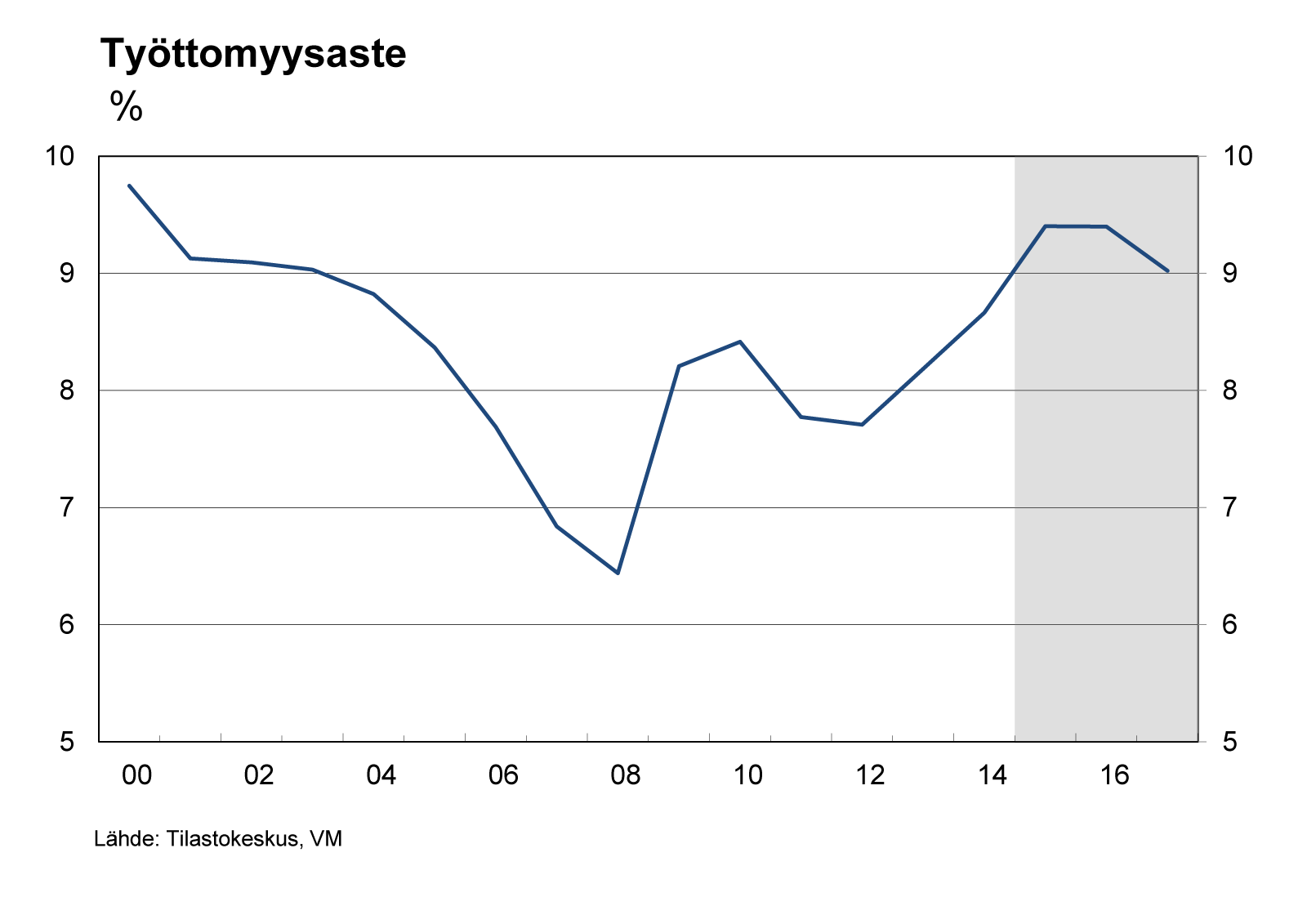 18.12.2015
Kansantalousosasto
21
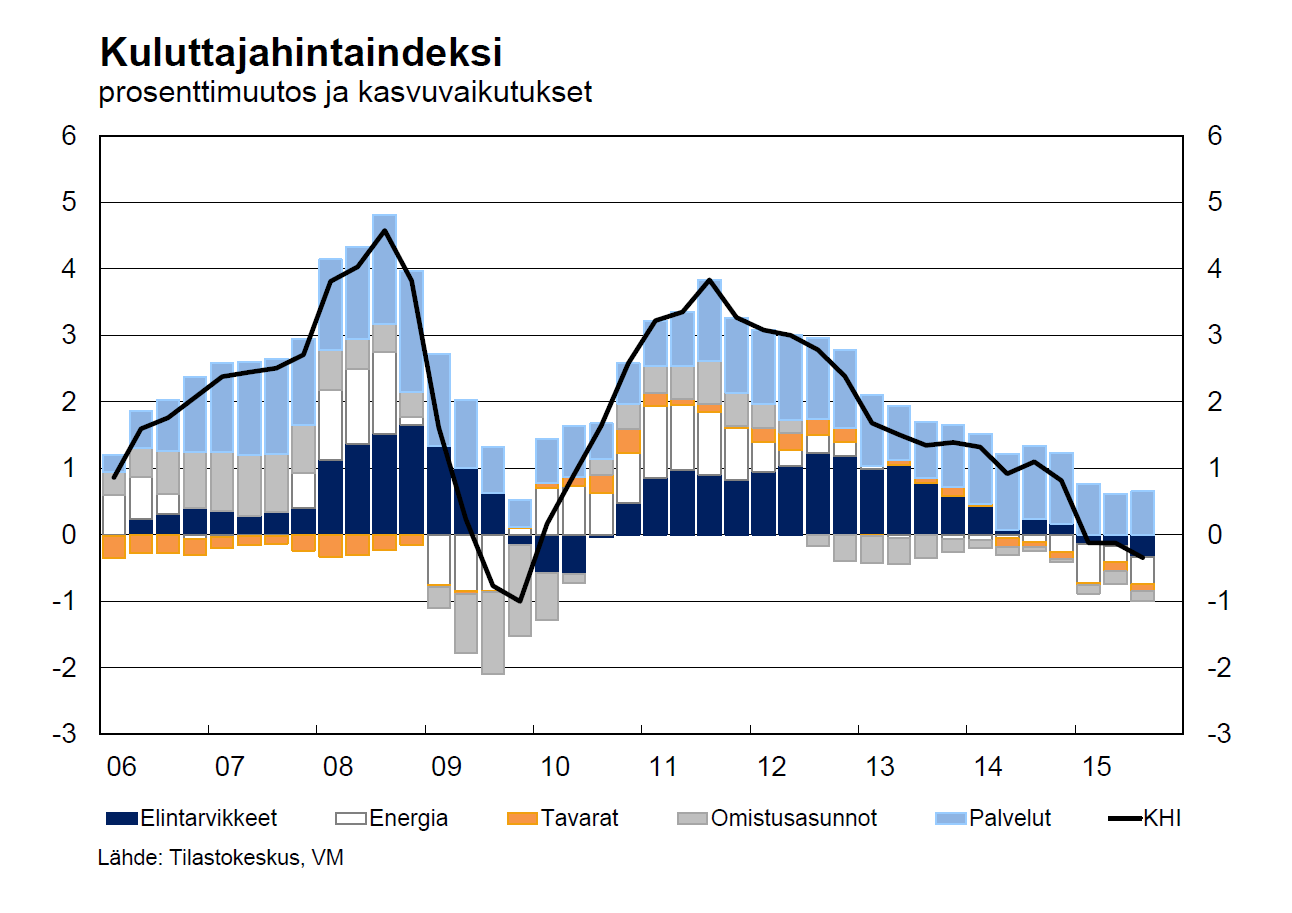 18.12.2015
Kansantalousosasto
22
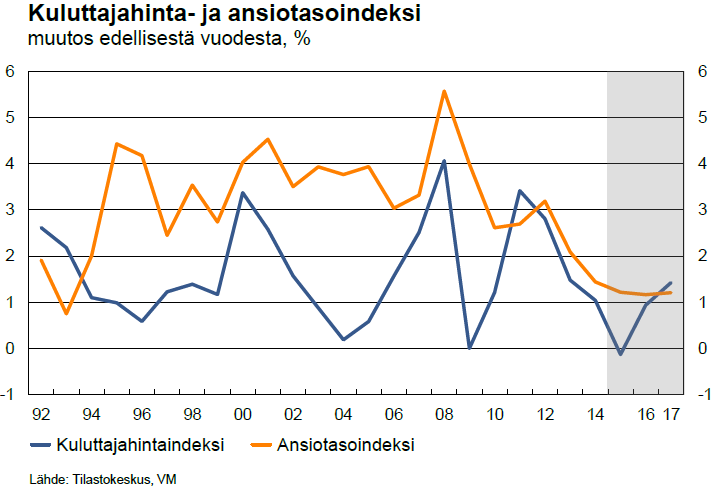 18.12.2015
Kansantalousosasto
23
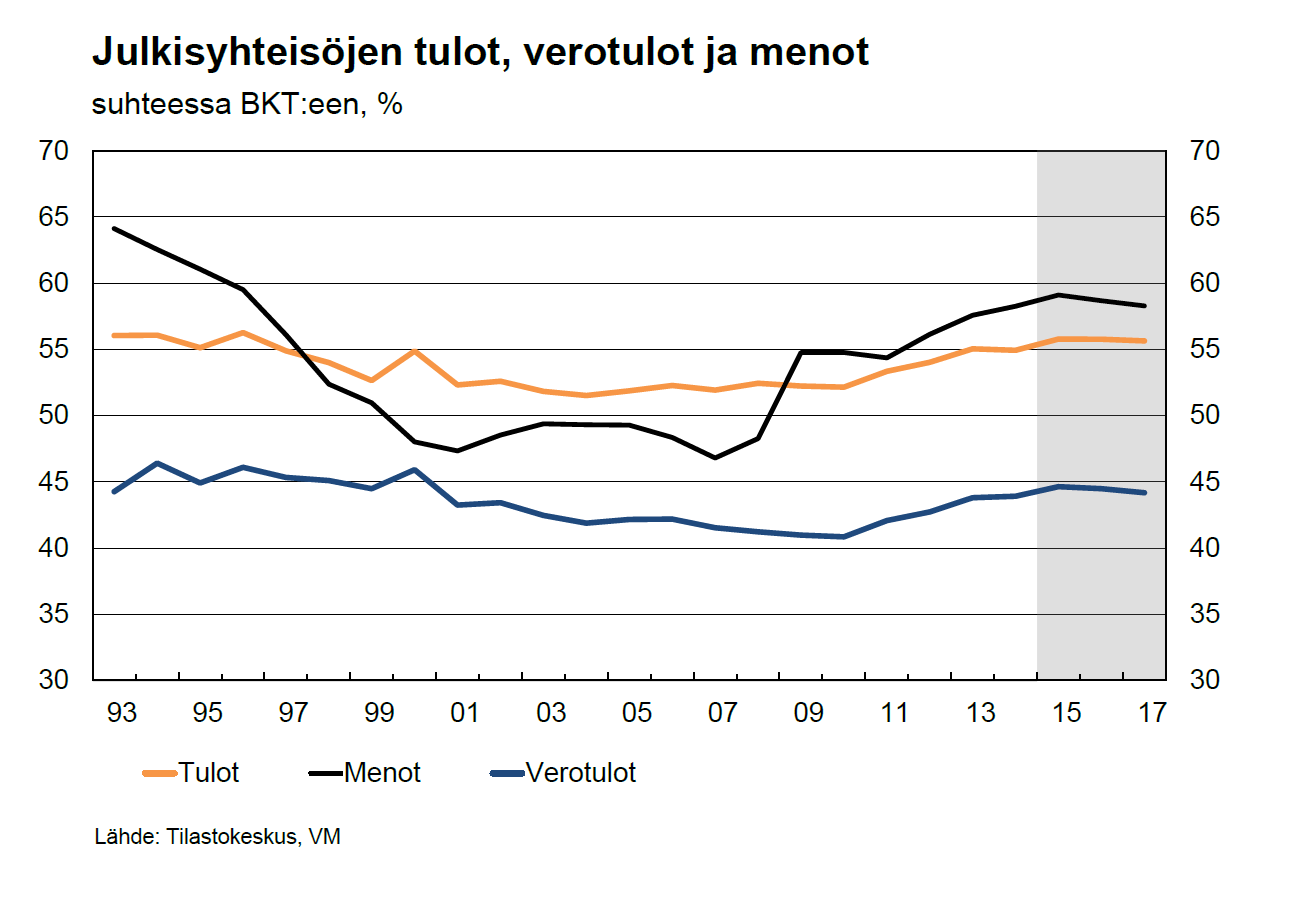 18.12.2015
Kansantalousosasto
24
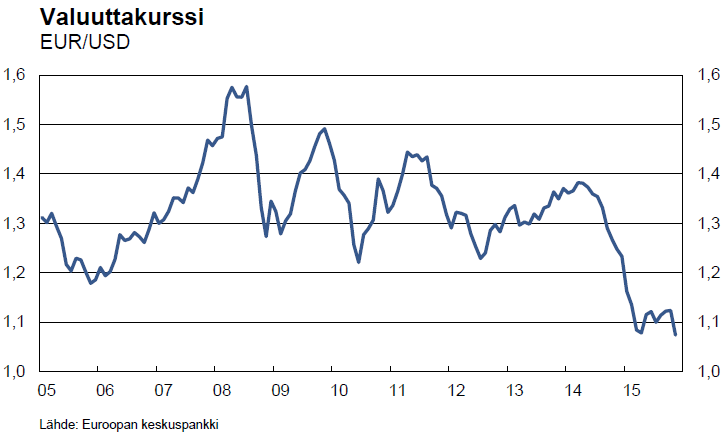 18.12.2015
Kansantalousosasto
25
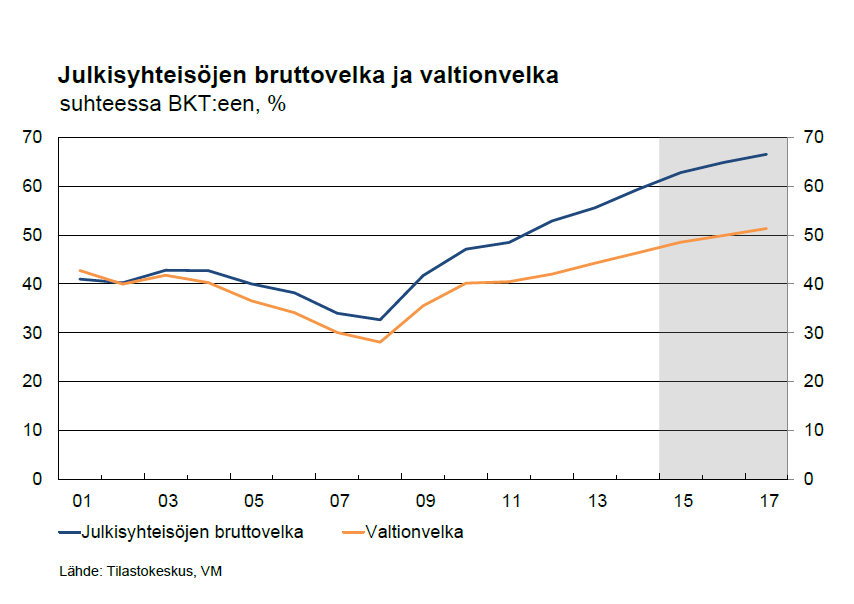 18.12.2015
Kansantalousosasto
26
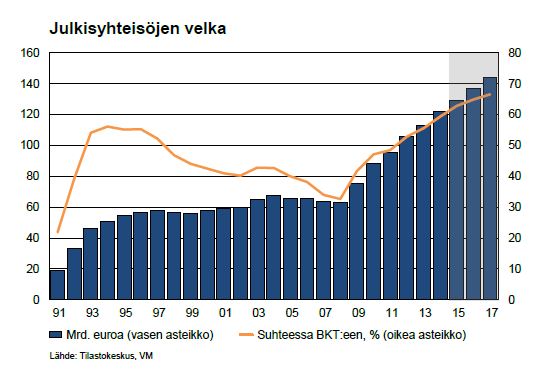 18.12.2015
Kansantalousosasto
27
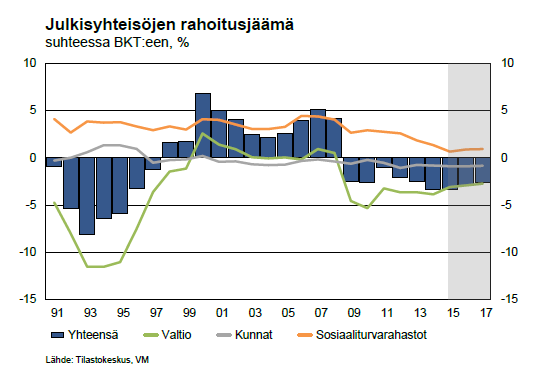 18.12.2015
Kansantalousosasto
28
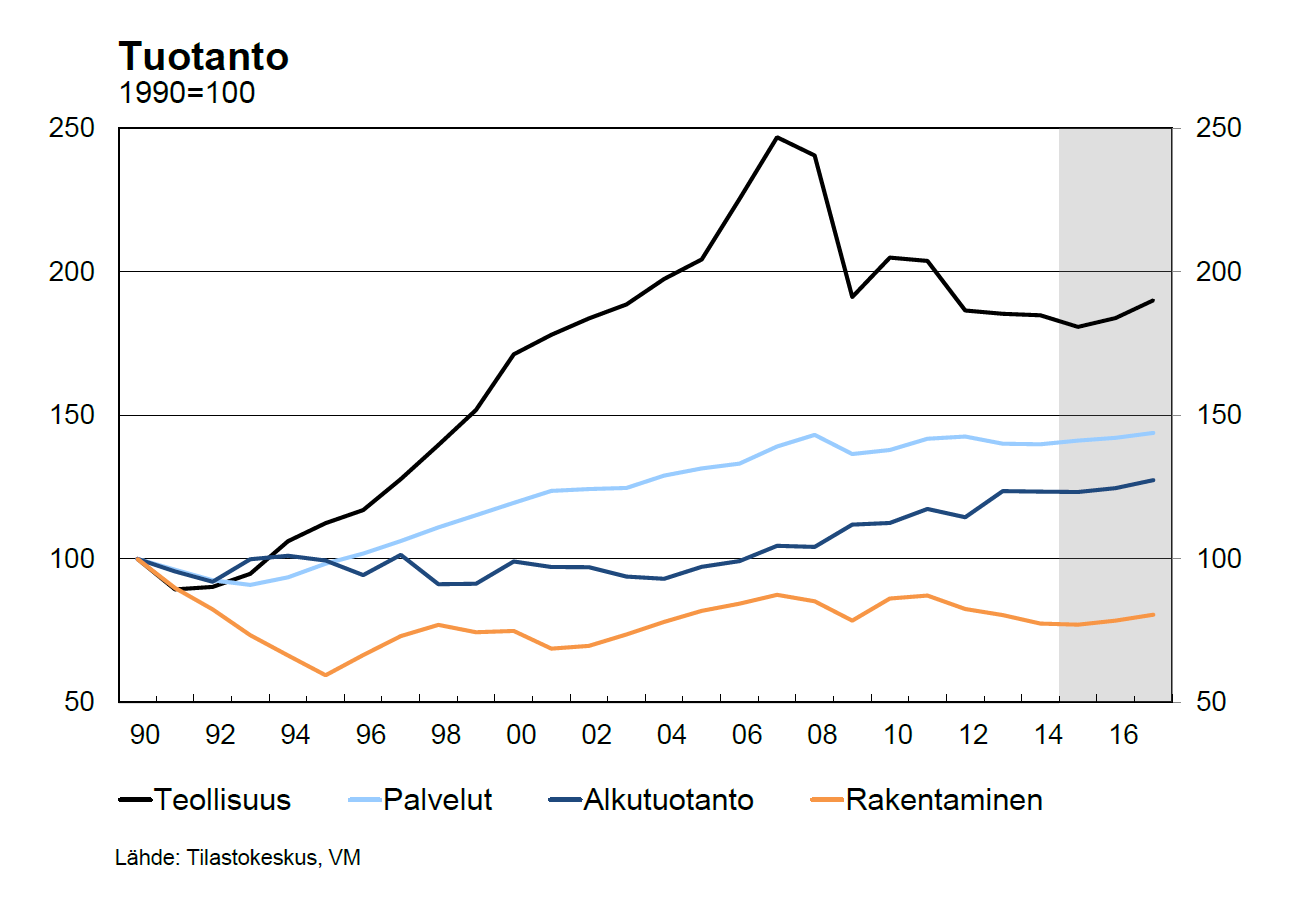 18.12.2015
Kansantalousosasto
29
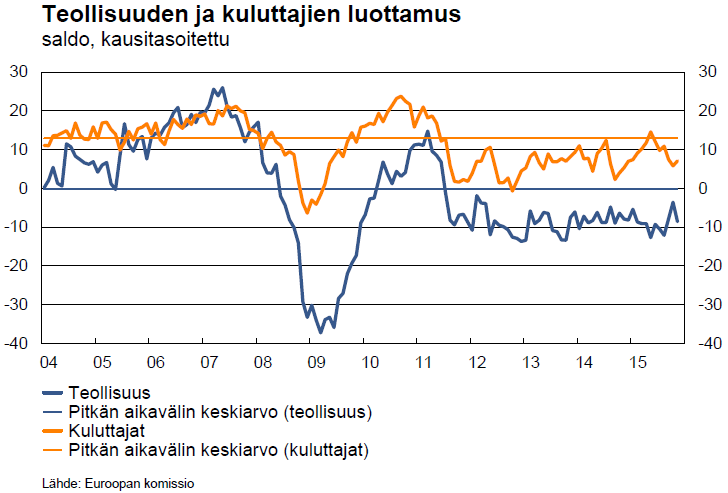 18.12.2015
Kansantalousosasto
30
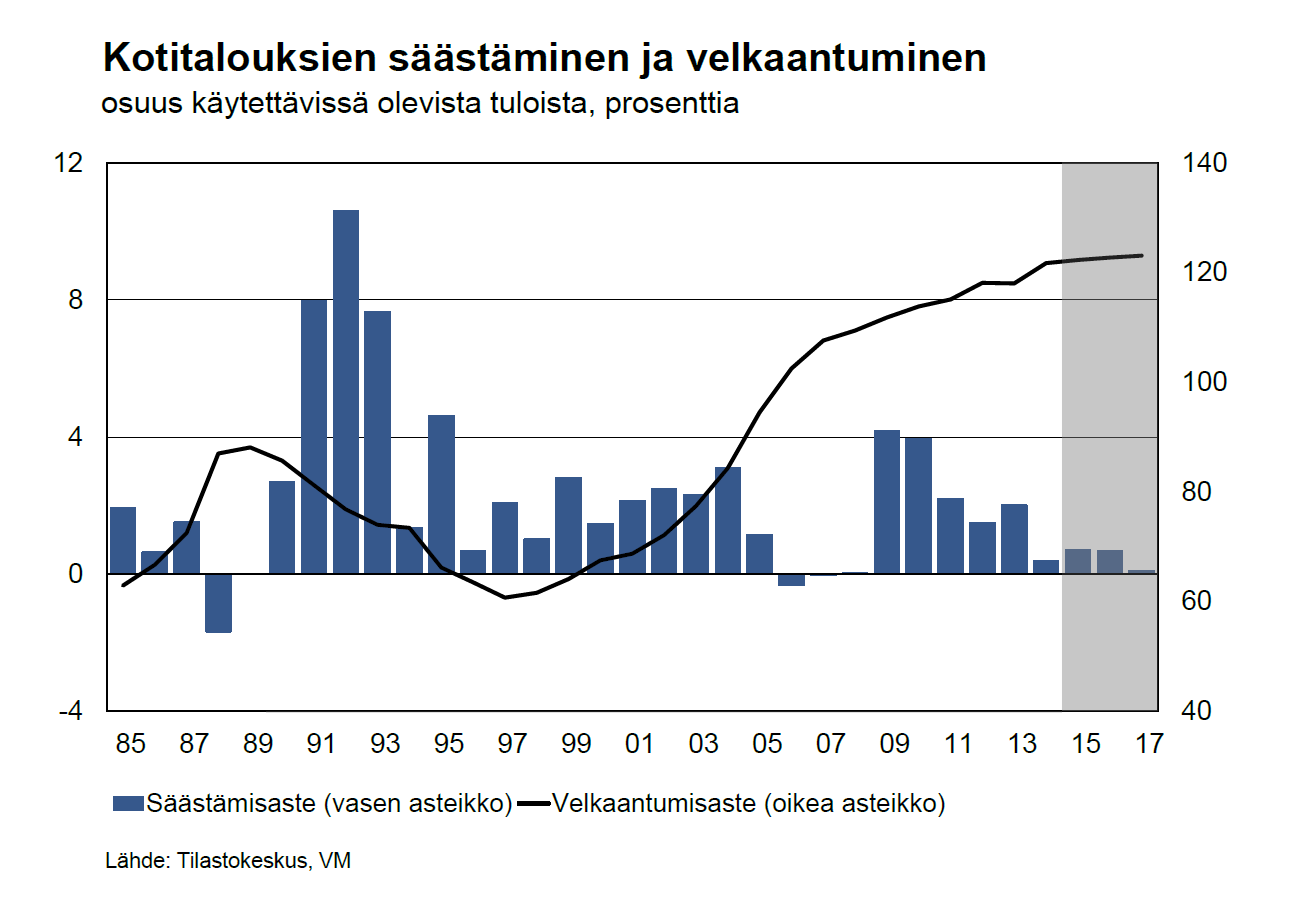 18.12.2015
Kansantalousosasto
31
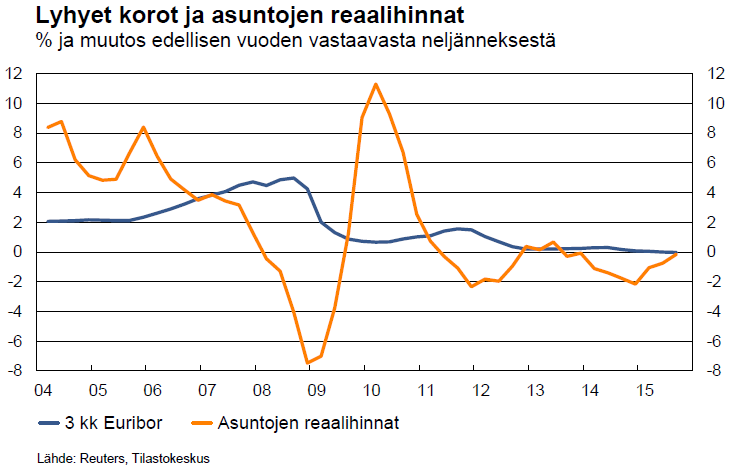 18.12.2015
Kansantalousosasto
32
Mika Kuismanen
Finanssineuvos
Puh. 02955 30021
www.vm.fi
Valtiovarainministeriön viestintä
vm-viestinta@vm.fi
Mediapalvelunumero (arkisin 8–16) 02955 30500